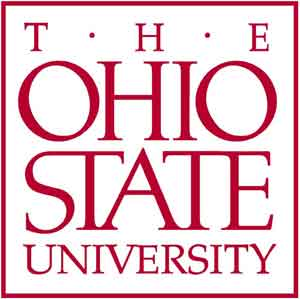 Statistical Visualization and Analysis of Large Data Using a Value-based Spatial DistributionOhio State University (Shen)
Problem: 
Using distribution-based representation to handle big data sets becomes popular, but the distribution inherently lacks the spatial information of samples and causes the low visualization quality. 
How to remedy the lack of spatial information of the distribution-based representation?
Solution: 
Not only storing the value distribution, but also storing the spatial distributions which describe the probabilities of locations for data values. 
The spatial distributions are modeled and stored by 3-dimensional Gaussian Mixture Model without spending huge storage.
The value distribution and spatial distribution are integrated by Bayes’ rule to obtain accurate value estimation at arbitrary location and higher visualization quality.
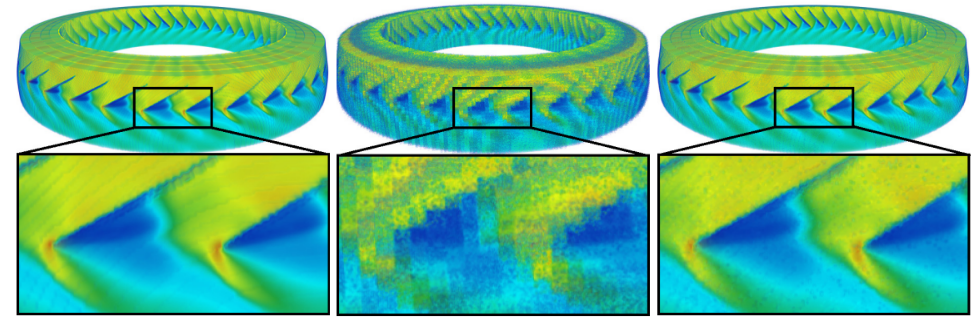 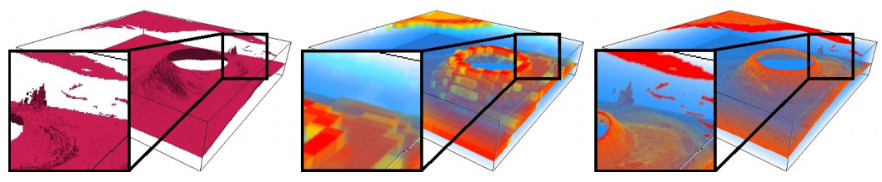 A. The probability field for the location of an isosurface of the Isabel dataset (Left: ground truth, Middle: block histogram, Left: our approach)
B. The volume rendering in Turbine dataset. 
(Left: ground truth, Middle: block histogram, Left: our approach)
[Speaker Notes: Problem: The computational power of modern supercomputers allow scientists to model physical phenomena with high-resolution simulation. However, analyzing such large-scale scientific simulation data is challenging due to the incompatibility between memory limitations, I/O capacities, and high computational power. Using distribution-based representation to handle big data sets becomes popular, but the distribution inherently lacks the spatial information of samples and causes the low visualization quality. Developing the technique to improve visualization quality from the distribution based representation is necessary.

Proposed Solution: In addition to the traditional value distribution, we construct and store the spatial distributions where the locations of samples are collected and stored as a multi-dimensional distribution for each value sub-range. Each multi-dimensional distribution is stored using compact distribution representation which is Spatial Gaussian Mixture Model (GMM). The Spatial GMM maps the locations of the data points in different value ranges to probabilities. When visualizing the data set, we utilize our representation to infer the probability for a value to reside at arbitrary location using Bayes’ rule, which combines known information (the value distribution) and  additional evidences (the Spatial GMMs) from a given condition. Equipped with this spatial information, our approach produces lower variance, and hence lower uncertainty, in the results of statistical based analysis and visualizations.


Figure A shows the volume rendering of the probability field for the location of an isosurface (+90Pa) of the Isabel dataset. Left figure is the ground truth isosurface. Middle is volume rendering of the probability field from block histogram (12^3) representation. Right is our approach which has block size, 16^3, and spend similar storage of the representation in the middle figure.

Figure B shows the volume rendering in Turbine dataset (Pressure variable). The left figure is the result from the raw volume. The middle figure is rendered from the block histogram representation (22^3). The right figure is our approach which uses the block size 32^3, and spend similar storage of the representation in the middle figure.]